Enhancements for latency sensitive traffic and in-device-coexistence - Part 1
Date: 2023-04-19
Authors:
Slide 1
Abstract
This contribution discusses protocols to improve performance in the presence of In-Device-Coexistence (IDC) constraints.
Slide 2
Issue: Lack of recipient’s control over burst durations (1)
In-device-coexistence (IDC) is significantly impacted by lack of control over long bursts of transmissions from the AP or triggered by the AP to the recipient.
In IDC scenarios with 802.11 and BT/UWB, there are certain cases where continuous 802.11 medium availability is limited to a few milliseconds.
A long receive packet or a burst of received packets has a high chance of crossing 802.11 medium boundaries and getting curtailed by BT
So, this requires the received packet duration to be reduced in order to fit the medium availability at 802.11 (outside of BT slots or any other coexisting device).
At present, coexistence between 802.11 and BT/UWB/LTE is mostly handled in a proprietary manner.
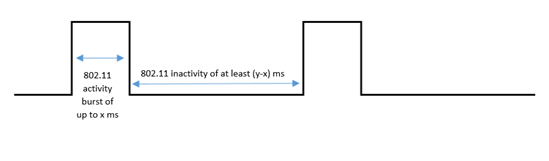 Issue: Lack of recipient’s control over burst durations (2)
Some non-standardized implementations may overload existing functionalities to indirectly control the time duration of the Rx/Tx packet.
For DL, one can reduce AMPDU aggregation, even turn off AMPDU/AMSDU aggregation altogether or reduce the maximum length in bytes. This causes suboptimal performance without addressing the actual problem. Even upon turning off aggregation, there is no means to control the duration of a single MSDU which can be long enough to spill into the desired inactivity period.
For UL, one can disable triggered mode of operation, which also disables UL OFDMA. This is again suboptimal.
Coexistence between 802.11 and BT/UWB can be improved if there are standardardized mechanisms to support coexistence.
The same mechanisms can be used to solve other issues of IDC such as coexistence between 802.11 and LTE/NR. They can also be used to optimize performance in case of any activity that results in temporary inability to receive/transmit 802.11 frames
Proposal 1: Semi-static Adjustment of traffic parameters without re-association (1)
It is desirable to have a semi-static limit on the time duration of a burst to/from the concerned non-AP irrespective of the number of bytes or the extent of MSDU/MPDU aggregation 
A new action frame can be defined for semi-statically changing the DL burst duration that can be supported by the non-AP in a coex environment.
Similar procedure can also be used to semi-statically adjust the duration limit for triggered UL. This will obviate the need to disable triggered UL altogether.
In addition to DL/UL burst duration, it may also be beneficial to indicate the desired periodicity of DL/UL activity. For example, it can be preferred by a non-AP to have a burst duration of up to x ms in every y ms so that at least (y-x) ms is available every y ms for non-802.11 operations
The supported burst parameter will be  per-link/per-channel/per-band basis, as each link/channel/band can have different in-device coexistence issues (with respect to different technologies like BT/UWB/LTE/LAA/NR/NR-U).
Slide 5
Proposal 2:  Dynamic Adjustment of burst duration (1)
The device with an IDC constraint can dynamically request to reduce the remaining burst duration
Preferred remaining  burst duration can be indicated through CTS or BA in response to a DL transmission. For example,
CTS: The initial TXOP duration is contained in the RTS and the responder that has an IDC constraint suggests how much of remaining TXOP duration it prefers resulting in dynamic reduction of the TXOP
BA: The transmission starts with a shorter DL burst and in the BA, the responder suggests the remaining TXOP duration
Preferred remaining burst duration can be indicated in an UL packet transmitted in response to a trigger frame
The remaining burst duration can be used either for DL transmission to this device or UL transmissions from this device that is facing an IDC constraint.
It may also be beneficial to indicate the desired inactivity time after completion of the current burst. This will serve as a notice of absence.
Slide 6
Proposal 2:  Dynamic Adjustment of burst duration (2)
Below is an illustration of dynamic adjustment of burst duration and inactivity period
Here, the preferred remaining burst duration and the time until the preferred next start of 802.11 activity are indicated using a BA in response to an AMPDU
In the same way, these parameters can be indicated in a CTS in response to an RTS and in a TB PPDU in response to a trigger frame
Additional considerations
If the remaining burst duration is reduced after the medium is reserved for a longer 
duration using RTS, there can be unused reserved air time left after the end of the burst to the particular non-AP. This can result in potential unfairness
In that case, CF-end can be used by the AP to make this remaining duration available to other devices OR the AP can also use this remaining reserved time for other exchanges (i.e. with other non-APs)
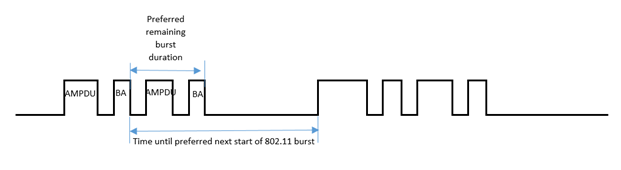 Slide 7
Straw Poll 1
Do you support the inclusion of the following in the SFD:
A new action frame for semi-statically changing the Downlink/Uplink burst duration that can be supported by the non-AP in a coex environment.
In addition to the burst duration, the preferred periodicity of the burst can also be indicated
The supported burst parameter can be per-link/per-channel/per-band

Y/N/A
Slide 8
Straw Poll 2
Do you support the inclusion of the following in the SFD:
Support for a mechanism or a field to dynamically indicate the remaining desired Downlink/Uplink burst duration immediately after the current transmission by the non-AP that can be supported by it in a coex environment.
The field can be included in a CTS, BA or a TB PPDU
In addition to the remaining burst duration, the preferred next occurence of the burst can also be indicated


Y/N/A
Slide 9